EASTER
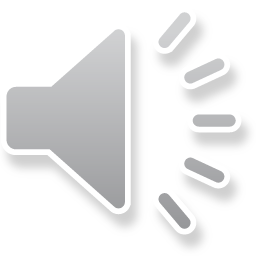 HELLO MY DEAR STUDENTS
Let’s listen and repeat
Let’s sing and hop.
Let’s have some fun
Dziecko wybiera 2 cyfry. Jeśli ma parę – zostaw karty otwarte. Jeśli nie ma pary kliknij w obrazek w celu przykrycia karty ponownie. POWODZENIA
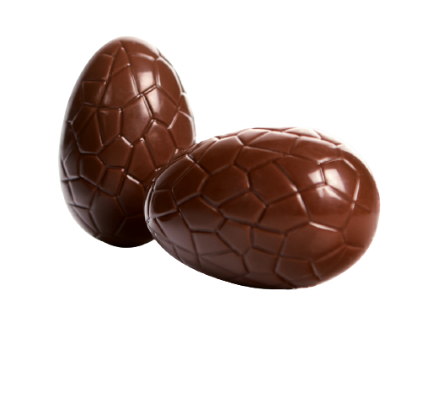 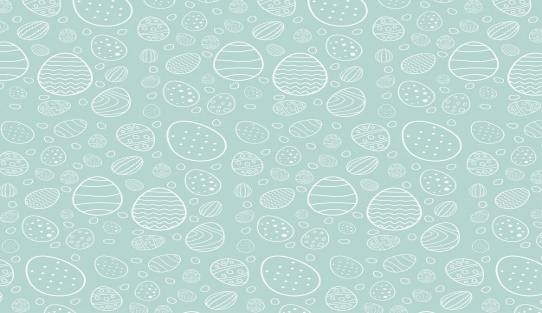 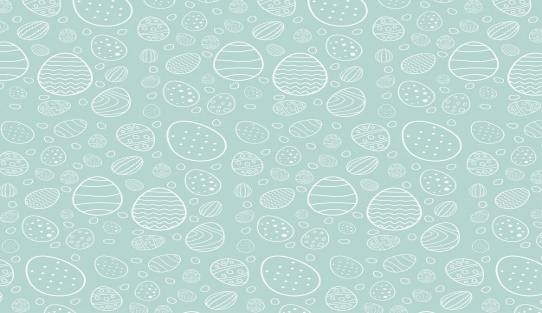 3
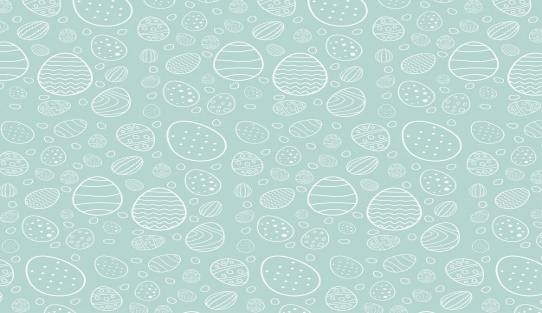 1
2
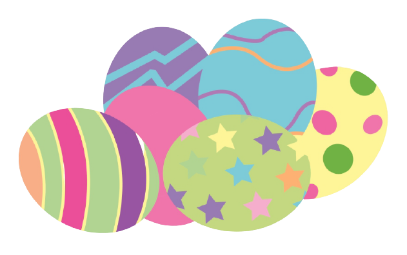 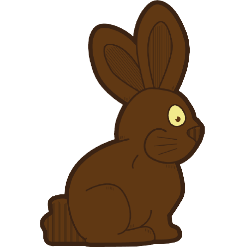 6
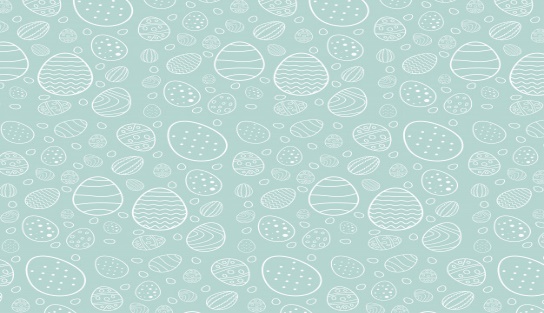 5
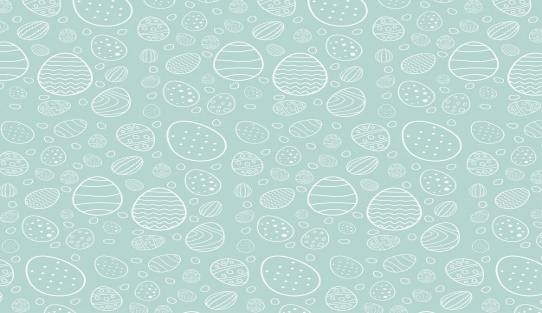 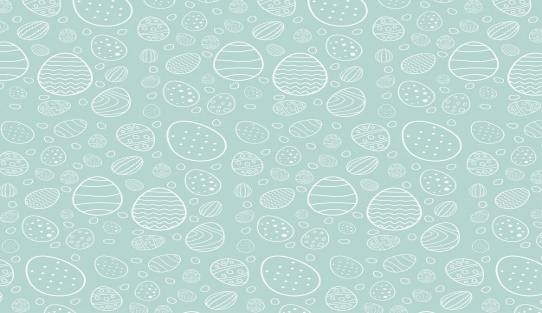 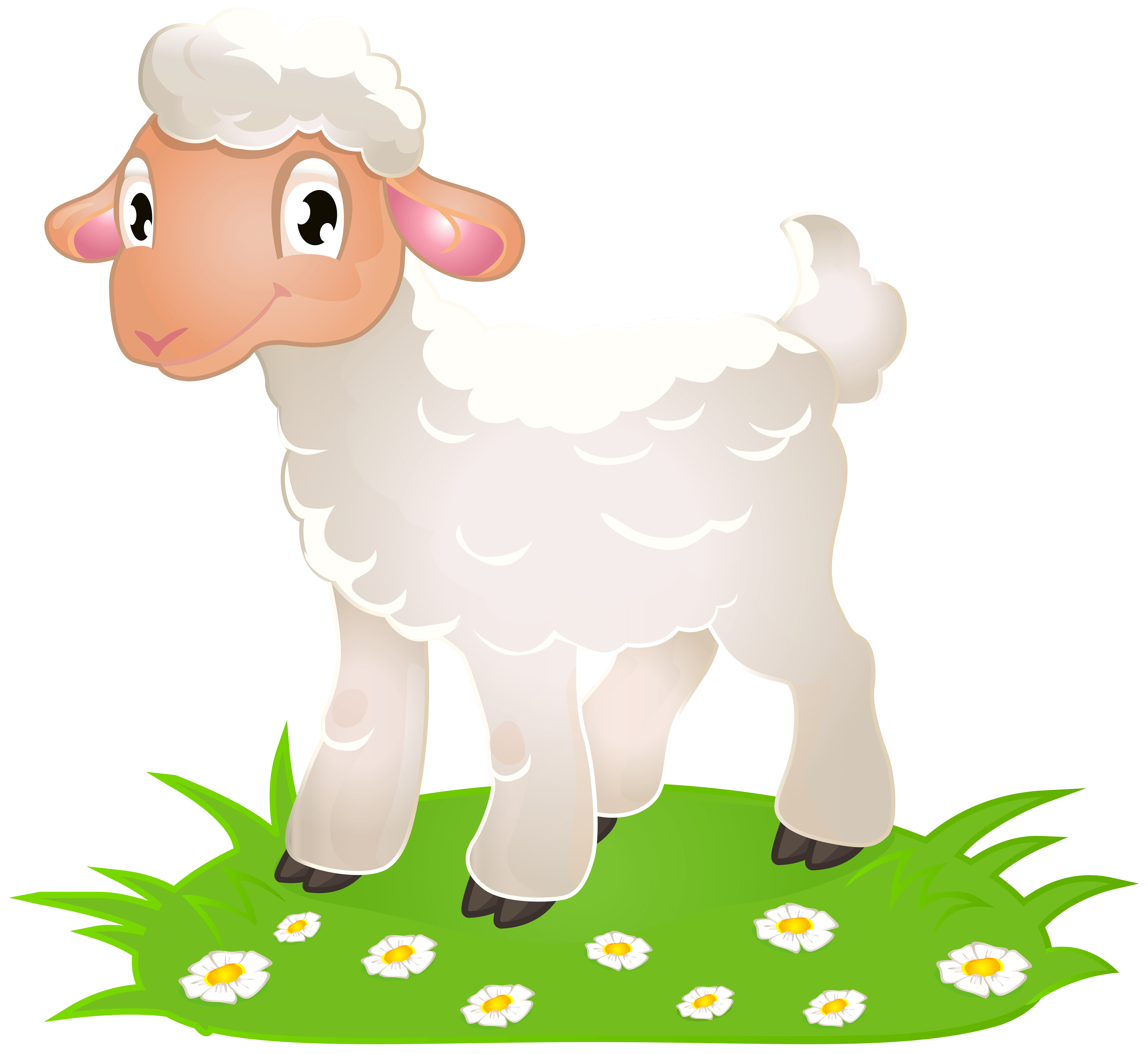 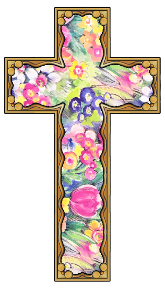 4
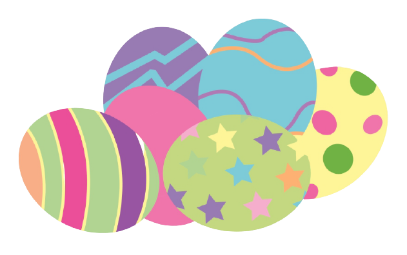 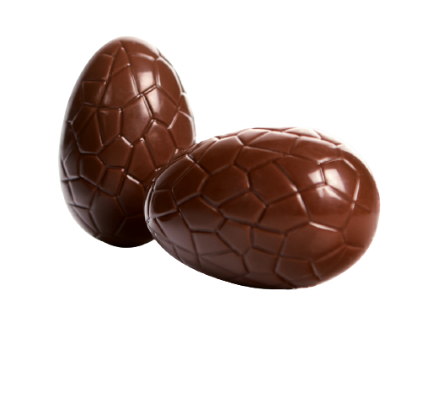 7
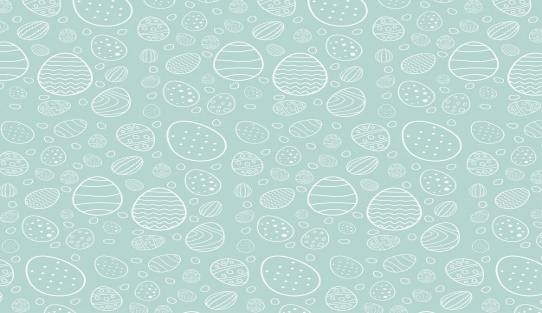 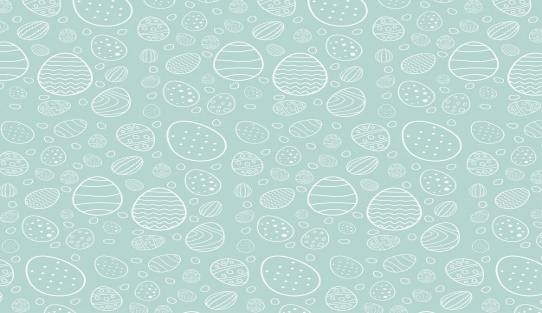 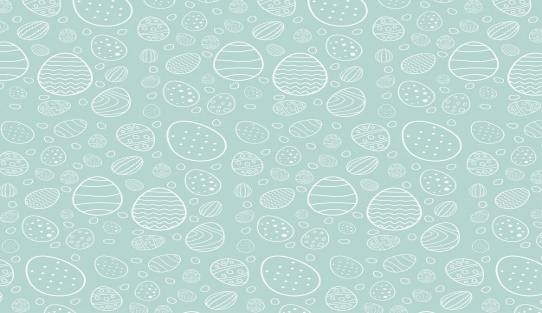 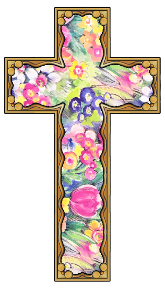 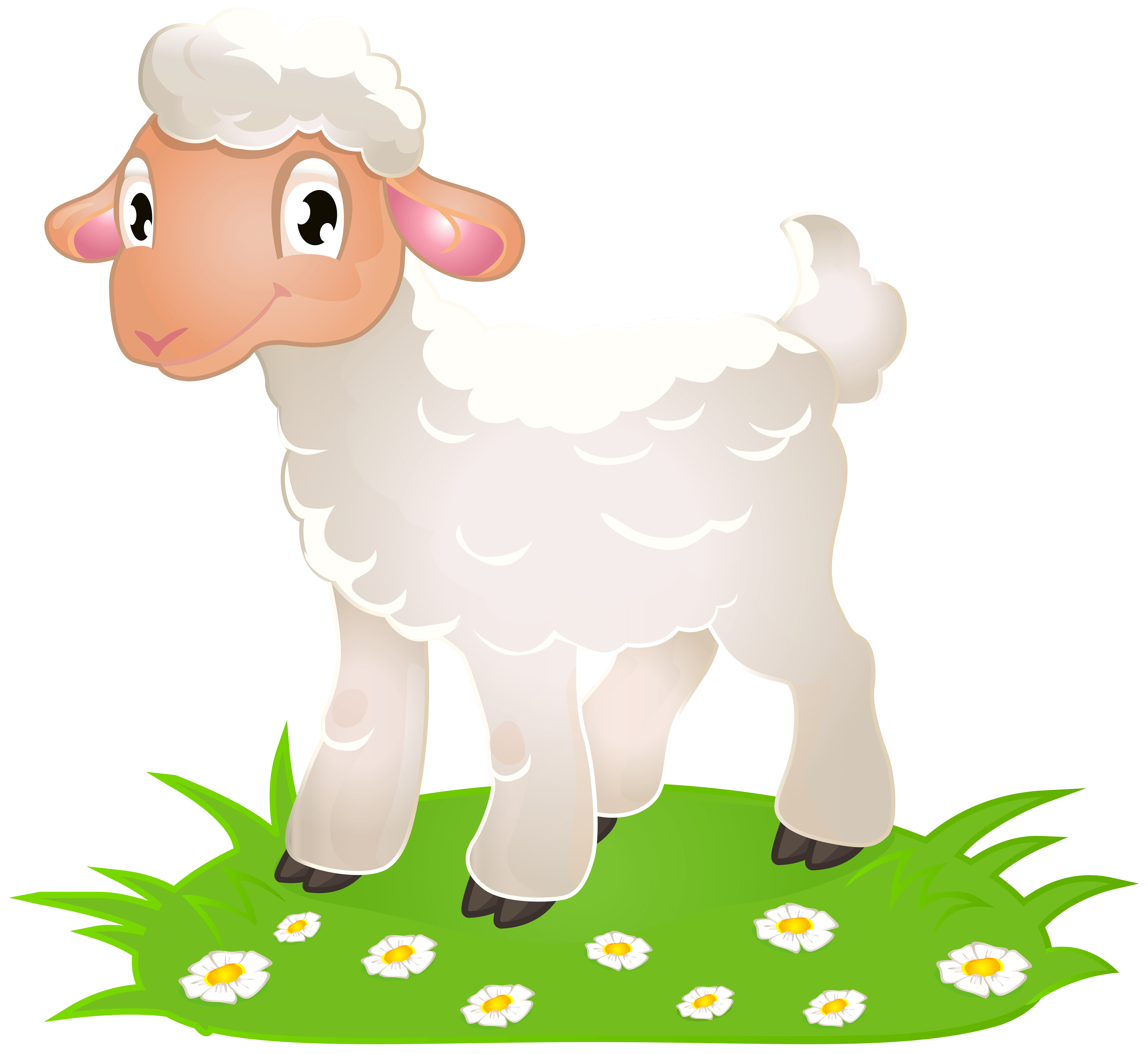 9
8
10
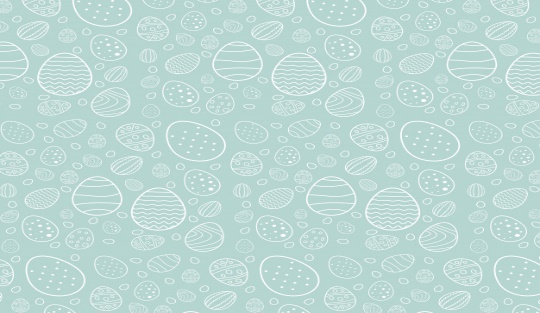 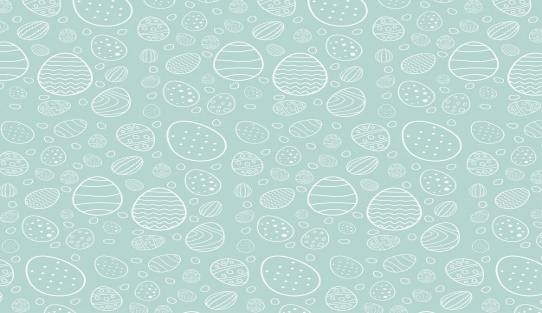 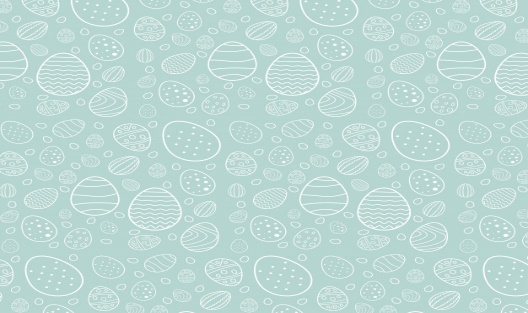 11
12
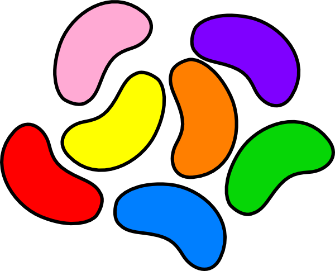 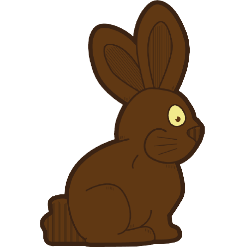 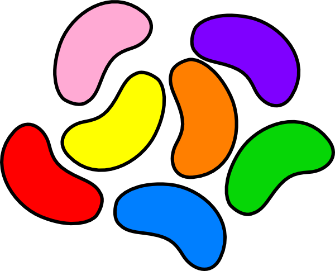 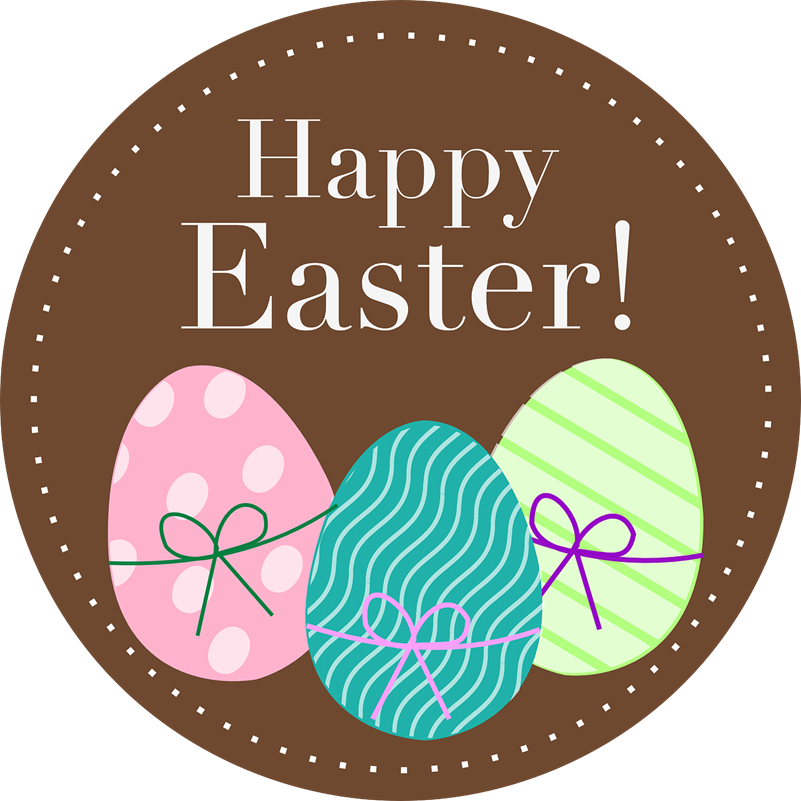